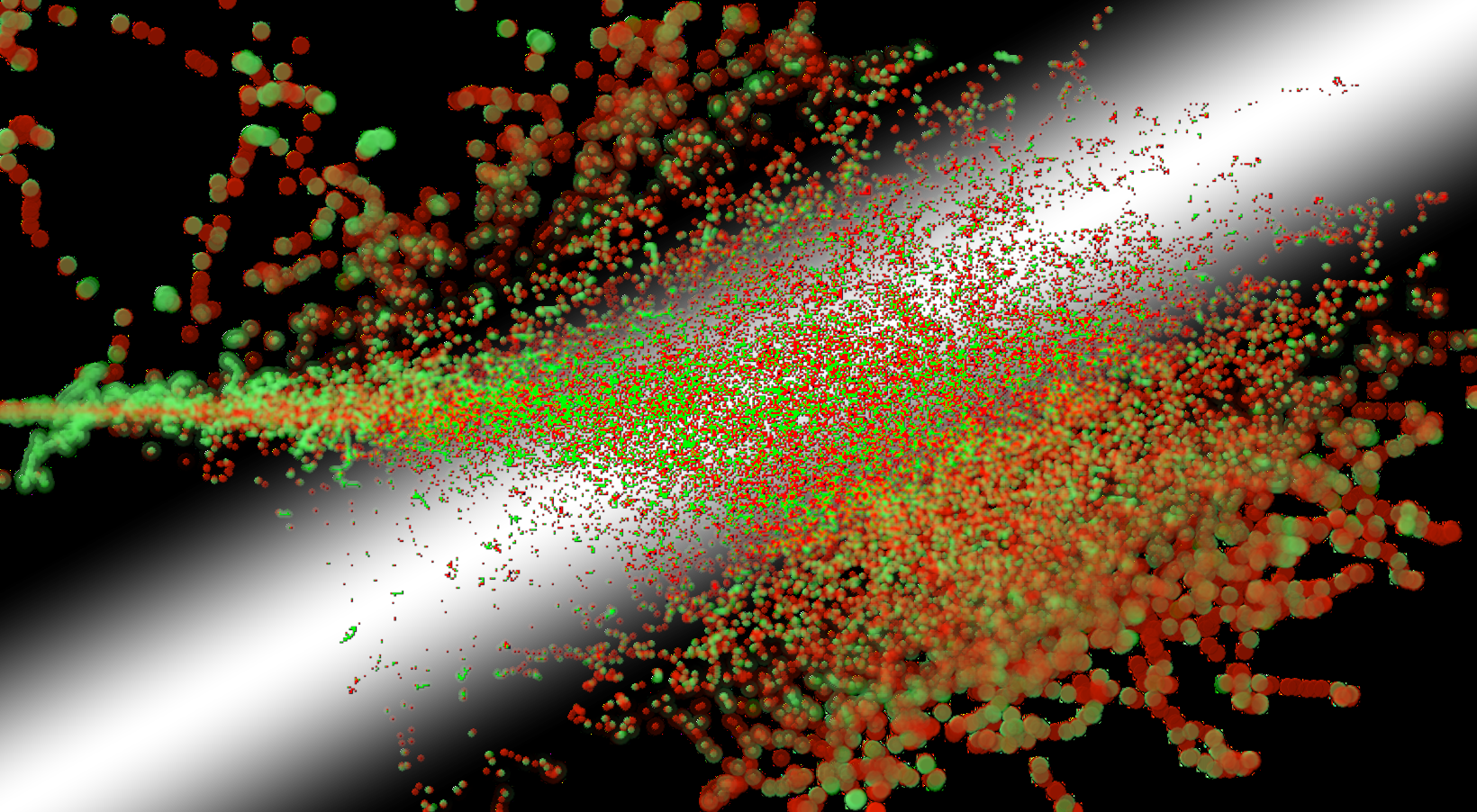 RaDIATE
1st Annual Collaboration Meeting			   May 19 2014
MOU Revision Discussion
Radiation Damage In Accelerator Target Environments
5/19/14
2
P. Hurh
MOU Revision to Add New Members
Current Collaborators
Fermilab
RAL-STFC
Oxford
BNL
PNNL

Potential Collaborators
ORNL
MSU – FRIB
CERN
ESS
LANL
Any Others??
5/19/14
3
P. Hurh
Things to keep in mind
This revision has tried to generalize to allow flexibility in scope, by using words such as “typical” and “as appropriate” and “other”
Materials
Irradiation Environment
Properties Investigated
While not losing essential specificity making RaDIATE unique
Interaction with accelerator beam
High energy particles
5/19/14
4
P. Hurh
Things to keep in mind
This MOU has been carefully crafted to not commitment anything to anyone at any time for any reason
About the only thing it commits to is agreement of the participating institutions to cooperate in research that falls within the scope of the MOU
Short and long-term visits
Exchange of publicly available information
Conduct of workshops, seminars, and other meetings
Anything that involves transfer of funds, goods, or services will be executed through legally established methods
Purchase Orders (Contracts)
Work For Others (WFO) agreements
Cooperative Research and Development Agreements (CRADA)
5/19/14
5
P. Hurh
Goal of this Meeting
Create a draft of this revision suitable for sending up the management (and legal) chain
Each institution will likely want some legal or political edits
This will take some time
After probably 2 or 3 iterations, we will send the document to the DOE Office of Counter-Intelligence
They will use their great counter-intelligence to “improve” the document further
Once we have DOE approval, then we can obtain final signatures
5/19/14
6
P. Hurh
Go to Word File of MOU Revision 1 version 3
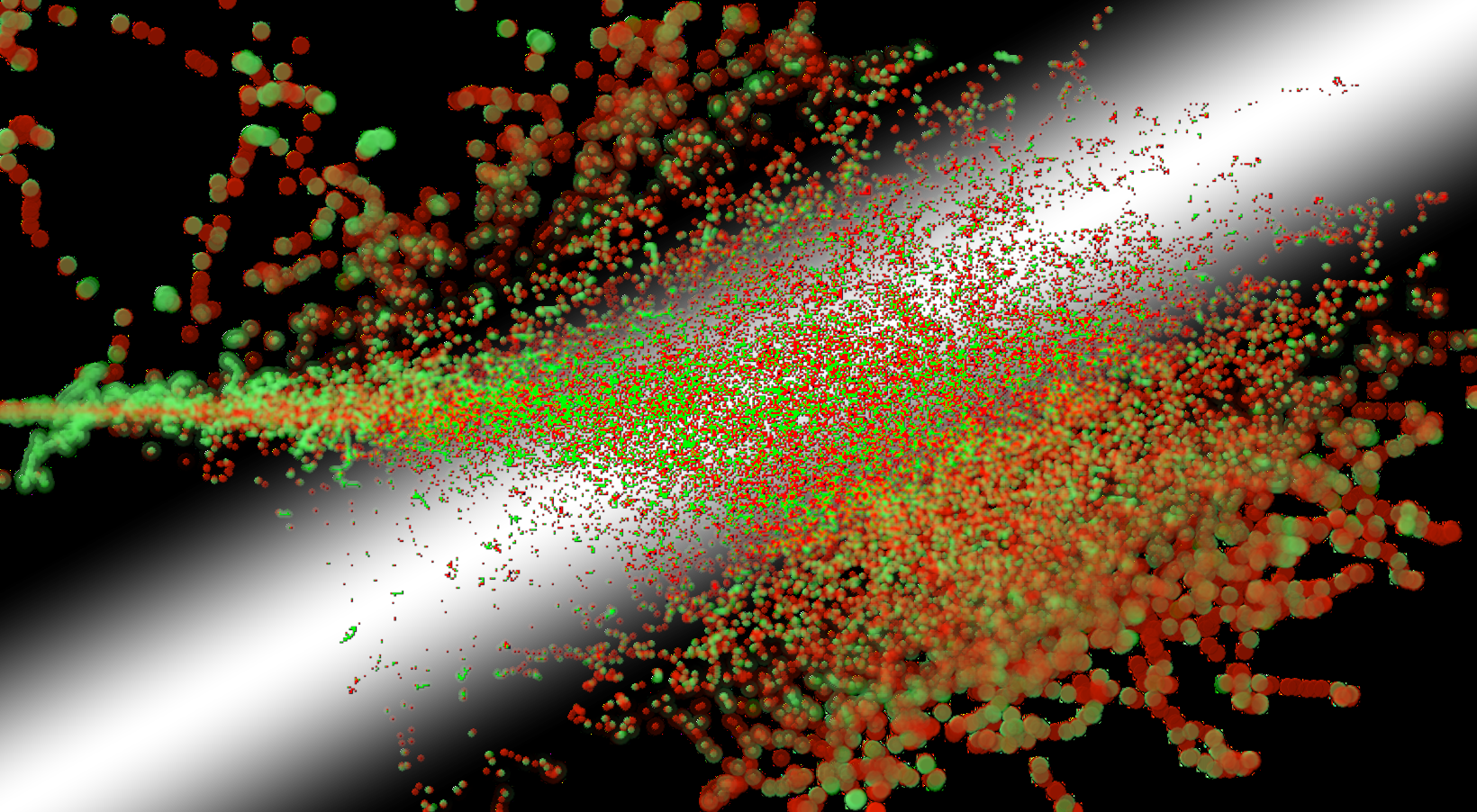 RaDIATE
10 keV protons into Beryllium (simulated with SRIM 2008 and artistically rendered with Graphic Converter by P. Hurh)
Radiation Damage In Accelerator Target Environments